第一单元 从中华文明起源到秦汉统一多民族封建国家的建立与巩固
第4讲 汉代统一多民族封建国家的巩固
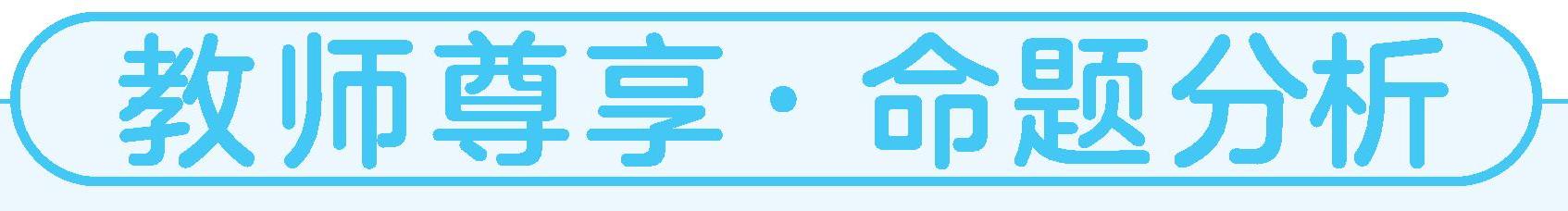 续表
续表
续表
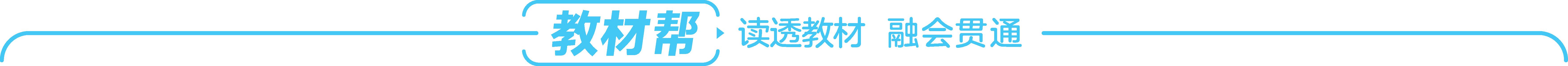 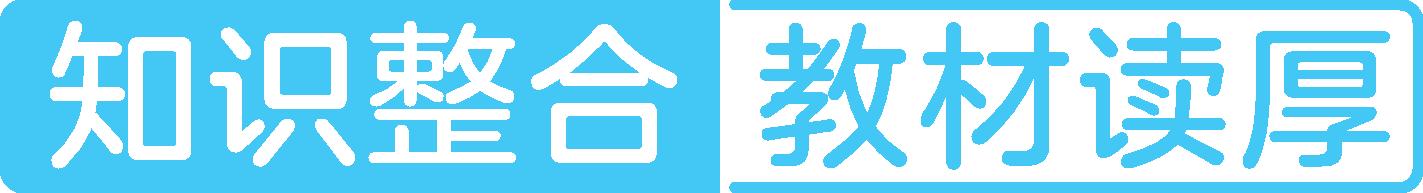 知识点一 西汉的建立与“文景之治”
1.西汉的建立：公元前202年，刘邦建立汉朝，定都长安。
2.汉初的统治
黄老无为
续表
郡县与分封
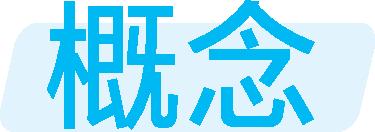 黄老之学
始于战国时期，兴盛于西汉初年，其假托黄帝和老子的思想，实为道家和法家思想结合,并兼采阴阳家、儒家、墨家等诸家观点而成。在社会治理中，黄老之学强调君主应“无为而治”“省苛事,薄赋敛，毋夺民时”。黄老之学的主张在汉初产生了一定影响，促进了“文景之治”局面的出现。
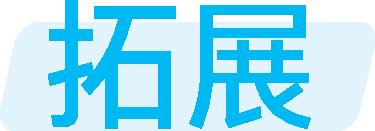 “汉承秦制，有所损益”
（1）基本承袭了秦朝创立的皇帝制度，在此基础上构成了比较完整的皇帝名号、礼仪等制度。
（2）基本承袭了秦朝以丞相为核心的三公九卿制。西汉建立后至汉武帝以前的中央官制基本没有突破秦代模式。汉武帝时设立中朝，丞相职权转移。
（3）基本承袭了郡县制，但又在地方推行封国制。
（4）汉朝承袭了秦朝的法律制度，在秦律的基础上进行了删减。
（5）汉朝承袭了秦朝的赋税、徭役、兵役制度，在此基础上又有所发展。
知识点二 西汉的强盛
1.加强中央集权
推
       恩令
察举制
刺史
续表
盐铁官营
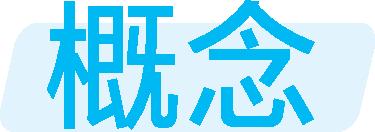 均输平准制度
均输，就是调剂物资运输。令各郡国把应当缴纳的贡赋都按照当地市价，缴纳当地出产的土特产，由各地均输官组织运输工具，根据物资供需情况，或是运往京师，或是运往缺乏该项物资的地区出售。平准,就是平抑物价，由大司农设立平准官于京师，“尽笼天下之货物，贵则卖之，贱则买之”，以抑物价。均输、平准制度将过去由富商大贾掌握物资、操纵物价的利权收归朝廷所有。
2.稳固边疆，开拓疆域
续表
西域都护府
知识点三 东汉的兴衰
1.王莽篡汉
（1）西汉灭亡：西汉后期，政治日趋黑暗，土地兼并严重，赋税徭役沉重，社会动荡不安。公元9年，外戚王莽夺取皇位，西汉灭亡。
（2）王莽改制：针对西汉后期的社会矛盾，王莽推行了一系列改革措施，试图挽救社会危机，但措施不切实际,反而使社会矛盾更加激化。23年，王莽政权被绿林军推翻。
2.“光武中兴”
25
（1）背景：[8]____年，刘秀重建汉朝，定都洛阳。随后刘秀平定一些割据政权，实
现全国统一。
（2）措施
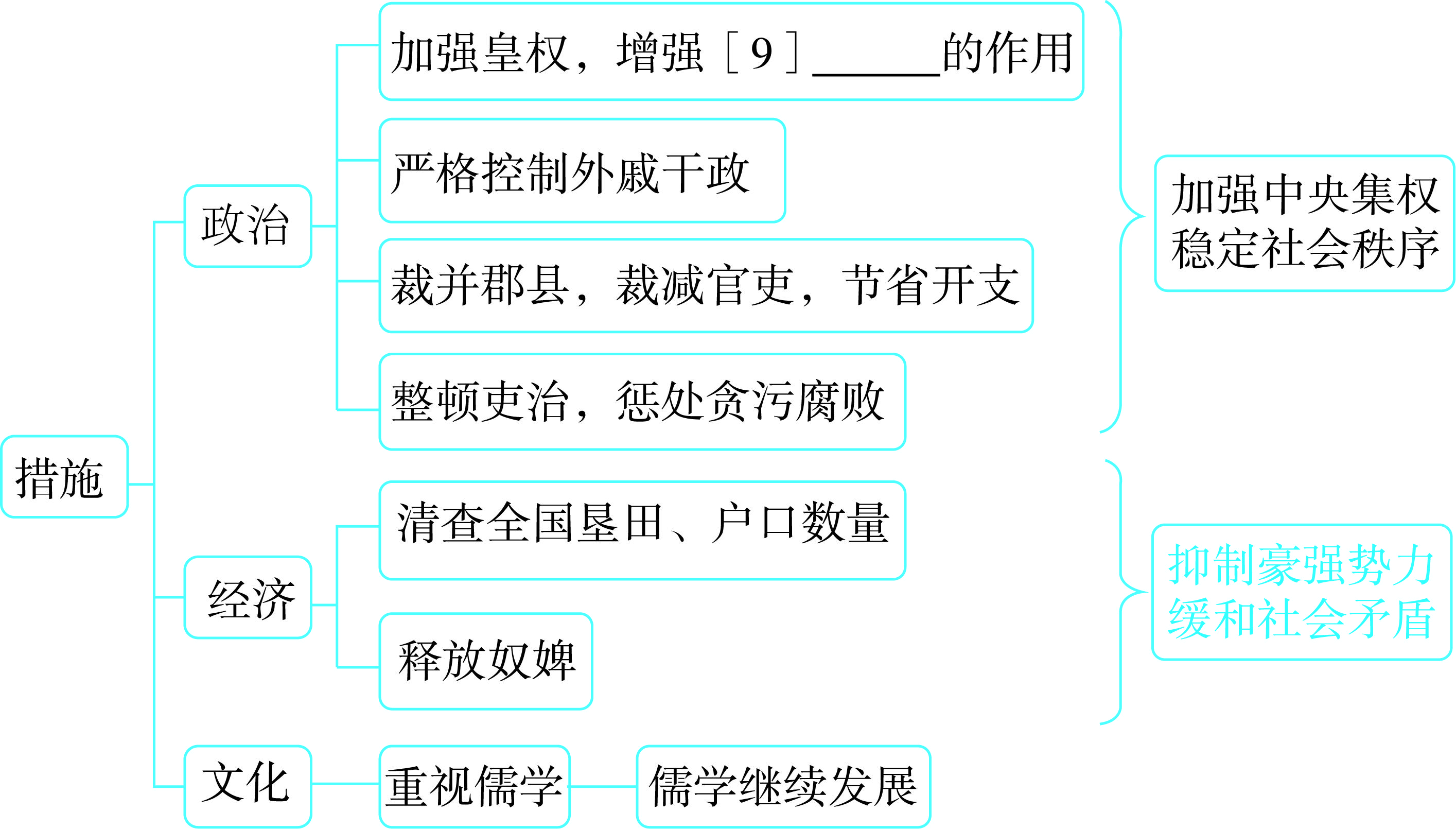 尚书台
（3）结果：政局稳定，经济发展。
3.东汉衰亡
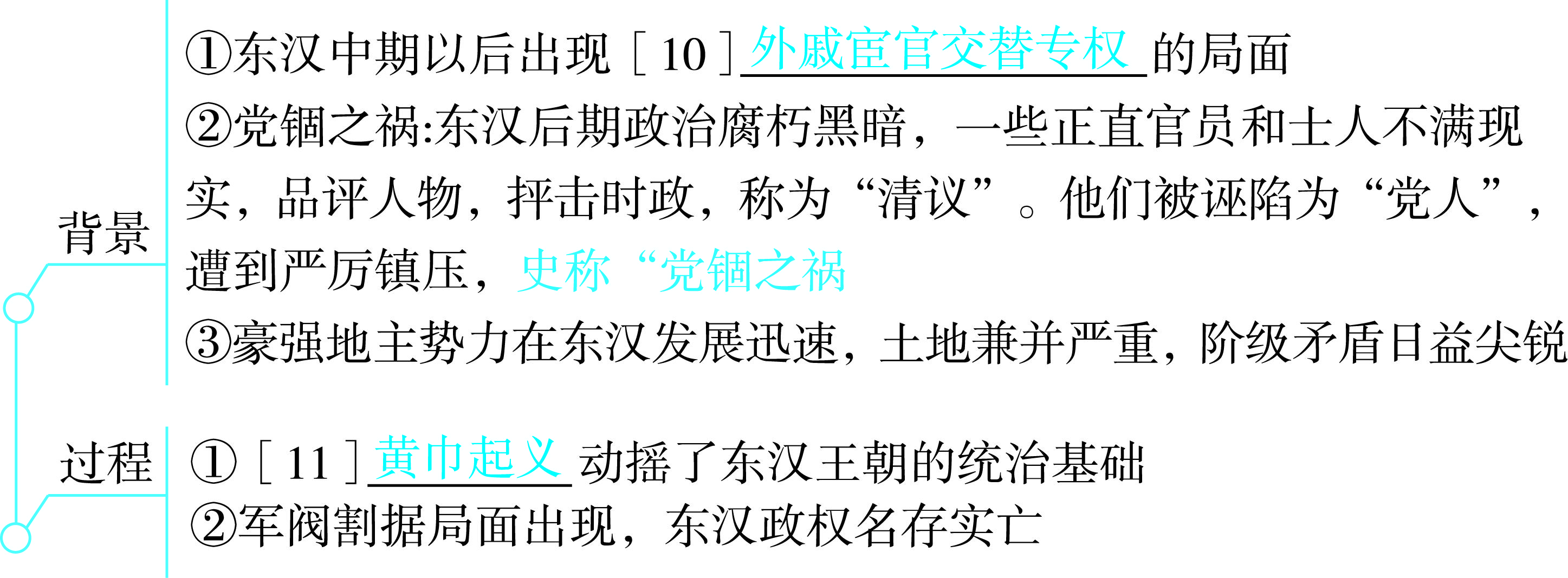 &3&             外戚、宦官专权是君主专制高度发展的产物。君主集权的加强，必然使权力高度集中到皇帝手中，外戚和宦官是寄生于皇权的赘疣。当皇帝幼弱、统治失灵时，他们就会挟持皇帝，掌握朝政。
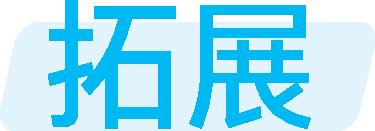 知识点四 两汉的文化
纪传体
班固
神农本草经
续表
图解历史
东汉外戚宦官交替专权示意图
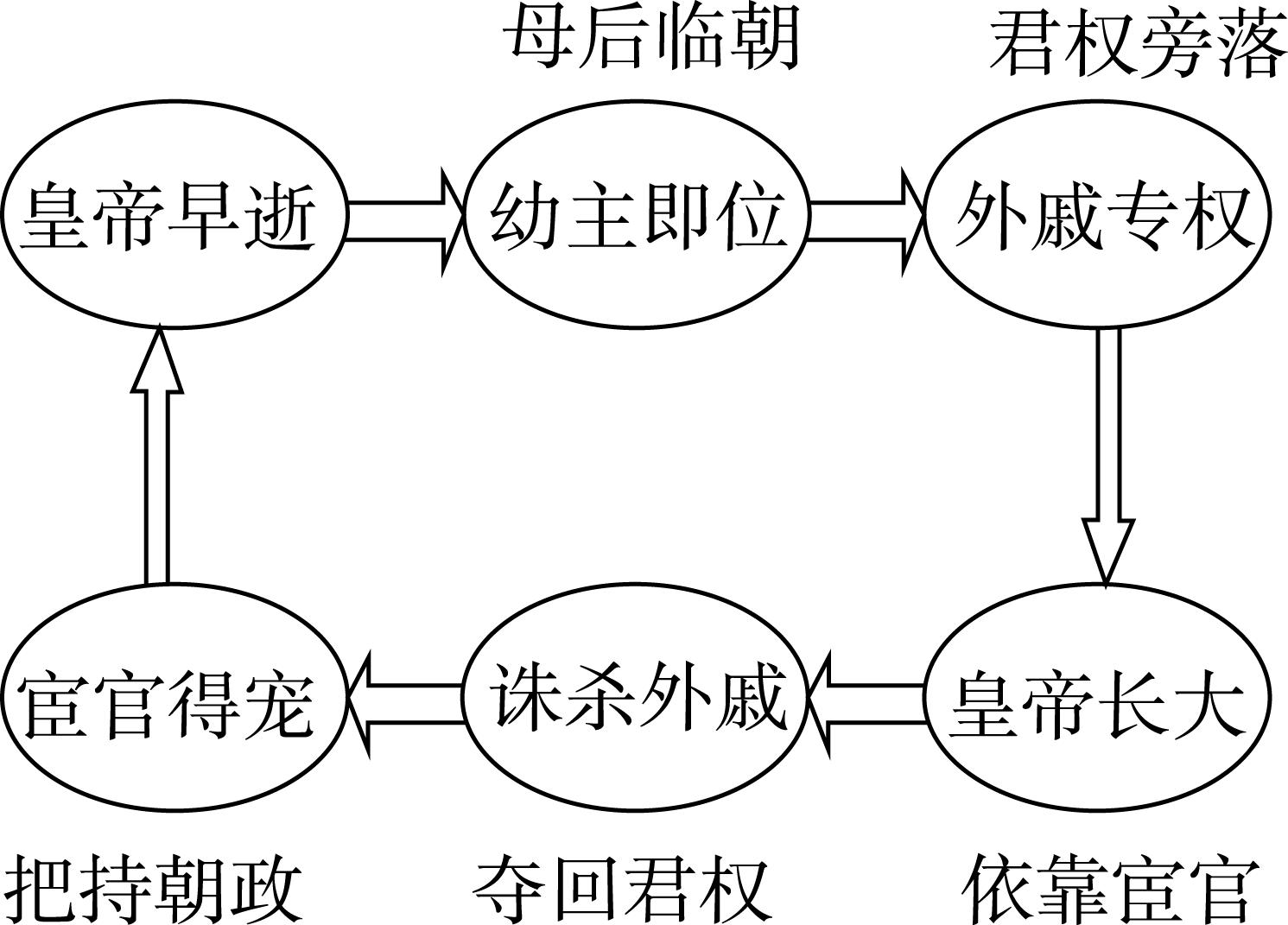 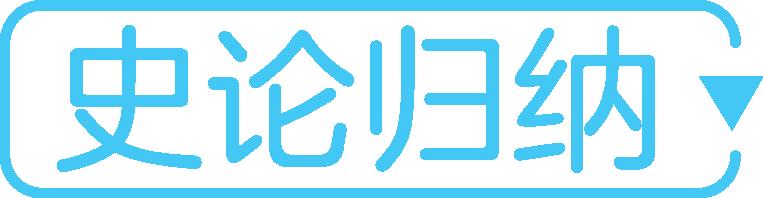 史论1  汉代统一多民族国家的巩固对中国历史发展的意义
续表
续表
史论2  儒学独尊地位确立对中国历史发展的影响
续表
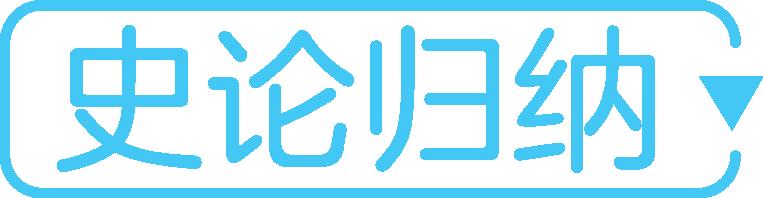 史论  东汉后期威胁王朝统治的主要因素